OBJECTIVES
To ask and answer questions about jobs

To describe routines and daily schedules
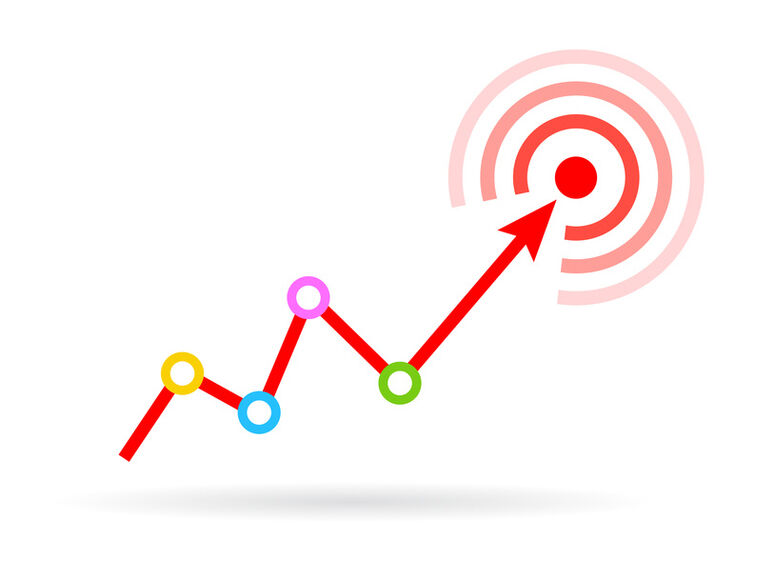 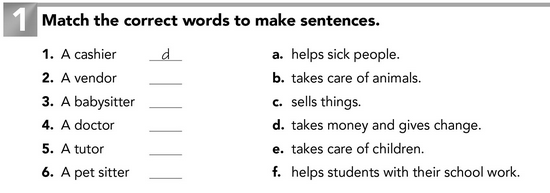 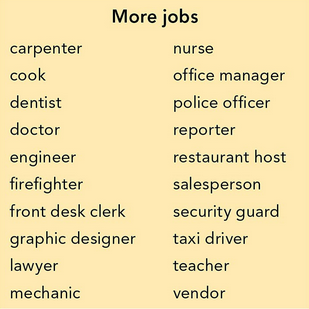 Vocabulary review
STUDENT A : Answer yes/no

CLASS: Ask yes/no questions

Does this person work in a ____ ? (workplace)

Is this job ______? (adjective)

Does he/she _____? (activity)
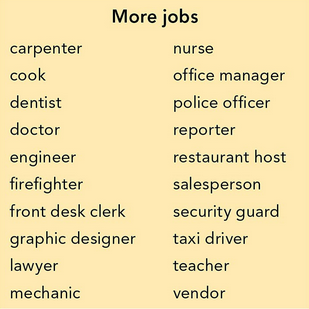 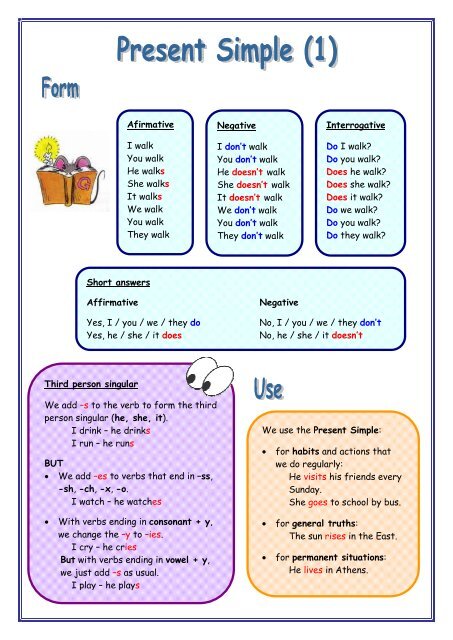 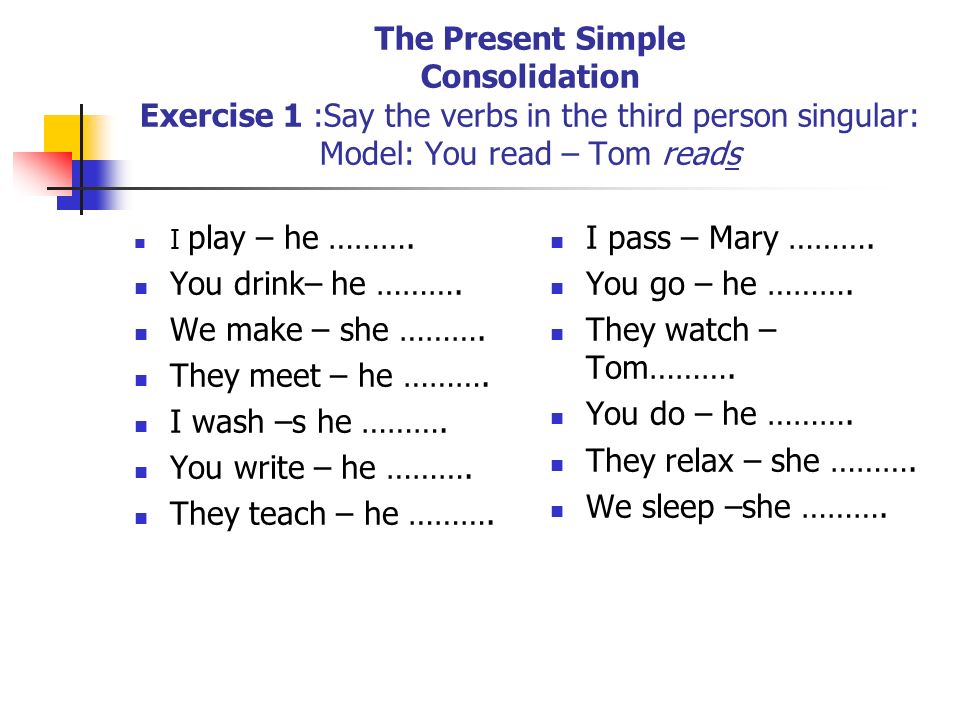 ALEXA’S JOB - Editing
I’m Joshua, I am a dentist, I have my own office and I work in a hospital too. I live with sister Alexa.

Alexa is a teacher. She work at Escuela Normal de Educación Preescolar and she love her job. She start classes at 7:45 a.m. and finish at 2:00 p.m. She always have hot cakes for breakfast and drive to school. In the afternoon she go to the gym, take a shower, and she go to bed at 10:00 p.m.
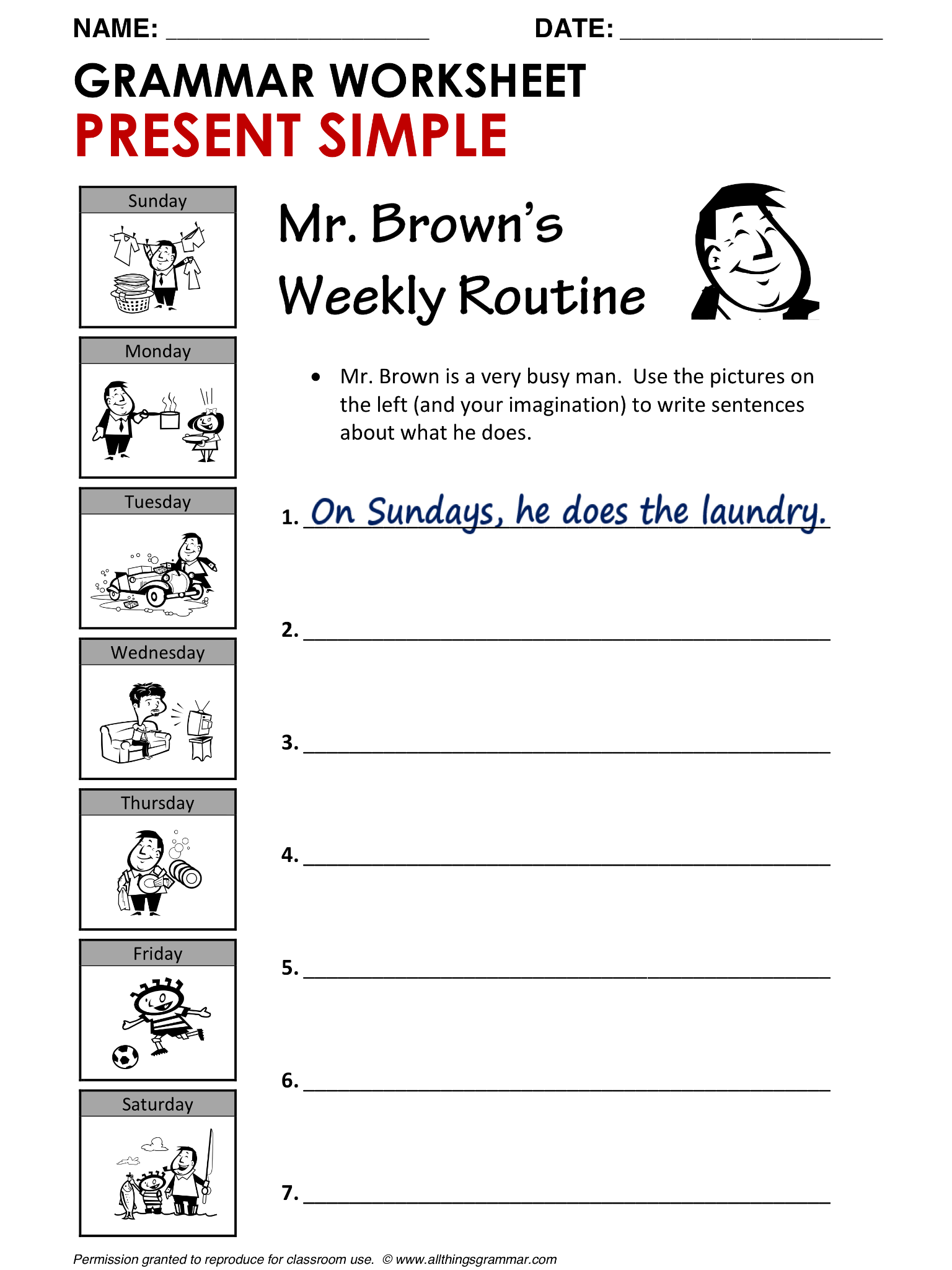